Ełk, marzec 2025
Rynek pracy 
powiatu ełckiego 
w 2024 r.
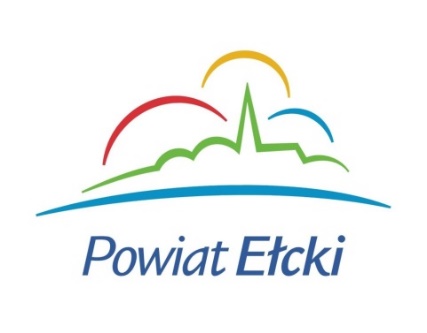 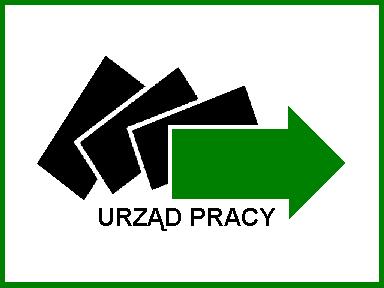 Pomorskie
Warmińsko-Mazurskie
4,6%
Zachodnio pomorskie
8,3%
6,8%
Podlaskie
Kujawsko-Pomorskie
6,9%
7,3%
Mazowieckie
Wielkopolskie
Lubuskie
4,0%
3,0%
4,5%
Łódzkie
5,4%
Lubelskie
Dolnośląskie
4,6%
7,4%
Opolskie
Świętokrzyskie
5,9%
Śląskie
7,5%
3,6%
Podkarpackie
Małopolskie
8,7%
4,2%
Stopa bezrobocia – stan na 31 grudnia 2024 r.
Stopa bezrobocia w województwie – stan na 31 grudnia 2024 r.
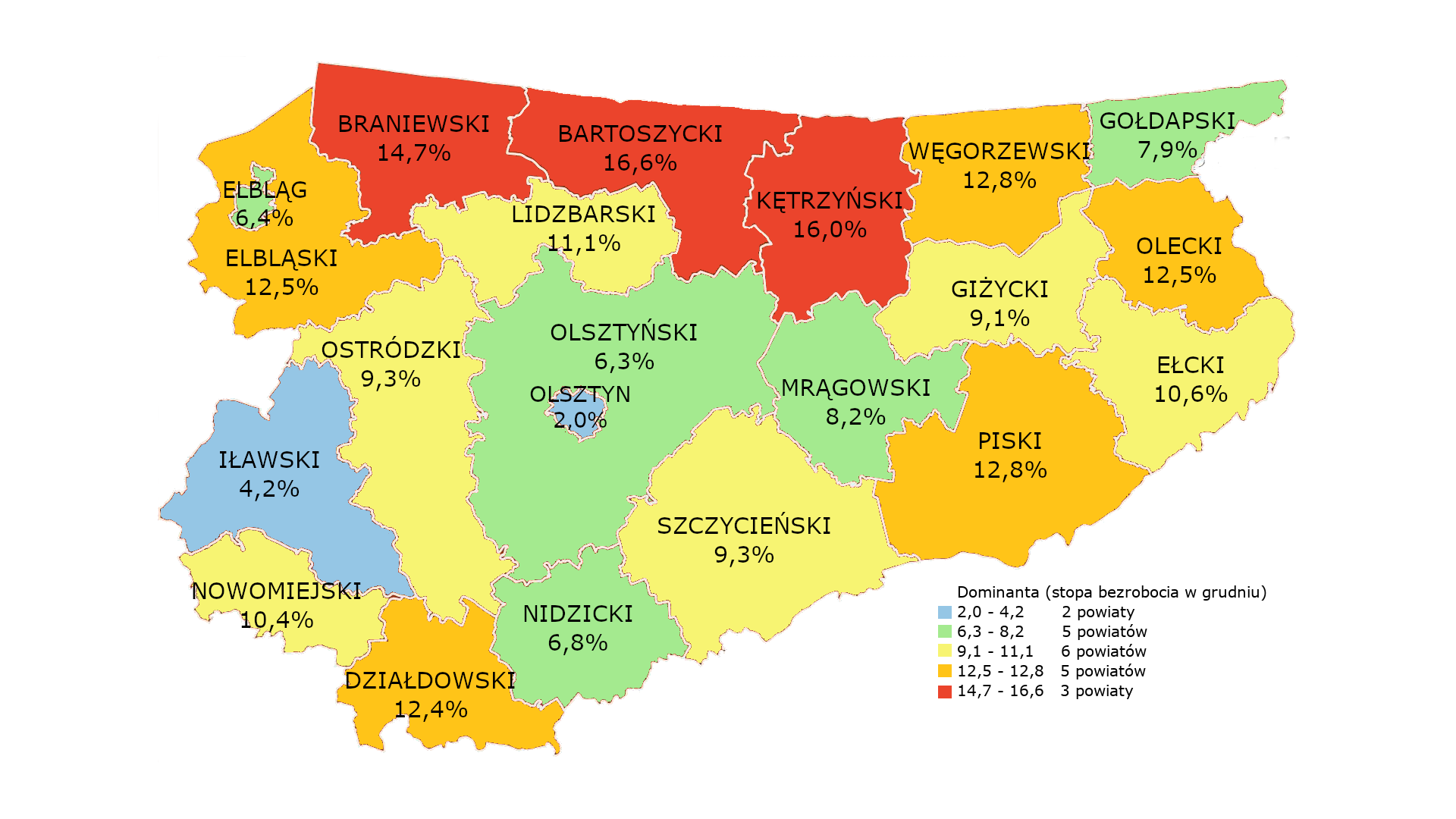 Podmioty gospodarcze w powiecie w III kwartale 2024r. według klas wielkości
Rejestracja osób bezrobotnych
Rejestracja osób bezrobotnych w 2024r.
Bezrobotni według miejsca zamieszkania
Główne przyczyny wyłączenia bezrobotnych z ewidencji w 2024r.
Bezrobotni w szczególnej sytuacji na rynku pracy
Pośrednictwo pracy
Poradnictwo zawodowe
Oferty pracy
Liczba zawartych umów na staż oraz skierowanych osób
Wydatki poniesione na staż
Liczba zawartych umów na prace interwencyjne oraz skierowanych osób
Wydatki poniesione na organizację prac interwencyjnych
Liczba zawartych umów na roboty publiczne oraz skierowanych osób
Wydatki poniesione na organizację robót publicznych
Zwrot kosztów wynagrodzeń, nagród i składek w DPS (art.57a ustawy o promocji zatrudnienia i instytucjach rynku pracy)
Pracodawca, który zatrudni skierowane osoby bezrobotne lub poszukujące pracy, w ramach zwrotu kosztów, otrzyma przez okres do 12 miesięcy, zwrot części albo całość kosztów poniesionych na:
wynagrodzenia; 
nagrody; 
składki na ubezpieczenie społeczne. 

Zwrot kosztów poniesionych na wynagrodzenia, nagrody oraz składki na ubezpieczenia społeczne może otrzymać:
 Podmiot prowadzący dom pomocy społecznej, o którym mowa w art. 57 ust. 1 ustawy z dnia 12 marca 2004 r. o pomocy społecznej (Dz.U. z 2023 r. poz. 901 z późn. zm.);
Jednostka organizacyjna wspierania rodziny i systemu pieczy zastępczej, o której mowa w art. 2 ust. 3 ustawy z dnia 9 czerwca 2011 r. o wspieraniu rodziny i systemie pieczy zastępczej (Dz. U. z 2022 r. poz. 447).
Wydatki poniesione na zwrot kosztów wynagrodzeń, nagród i składek w DPS
Uczestnicy szkoleń
Wydatki poniesione na organizację szkoleń
Jednorazowe środki na podjęcie działalności gospodarczej
Wg rodzaju
Wg źródeł finansowania
Refundacja kosztów wyposażenia stanowiska pracy dla osoby bezrobotnej
Bon na zasiedlenie
Bon na zasiedlenie może otrzymać osoba bezrobotna do 30. roku życia, która zamierza podjąć zatrudnienie, inna pracę zarobkową lub działalność gospodarczą poza miejscem dotychczasowego zamieszkania o ile miejscowość, 
w której  zamierza zamieszkać jest oddalona od miejscowości dotychczasowego zamieszkania, co najmniej o 80 km lub czas dojazdu do tej miejscowości i powrotu do miejsca dotychczasowego zamieszkania środkami transportu zbiorowego przekracza łącznie, co najmniej 3 godziny dziennie. 
Bezrobotny musi podjąć pracę w ciągu 30 dni od uzyskania bonu i udokumentować pozostawanie w zatrudnieniu, wykonywania innej pracy zarobkowej lub prowadzenia działalności gospodarczej, minimum przez łączny okres 6 miesięcy w ciągu 8 miesięcy.
Krajowy Fundusz Szkoleniowy
Celem utworzenia KFS jest zapobieganie utracie zatrudnienia przez osoby pracujące z powodu kompetencji nieadekwatnych do wymagań
dynamicznie zmieniającej się gospodarki. Ze środków KFS pracodawca może sfinansować kształcenie ustawiczne pracowników jak też pracodawcy. 
W 2024 r. priorytetami wydatkowania środków KFS były:
Wsparcie kształcenia ustawicznego w związku z zastosowaniem w firmach nowych procesów, technologii i narzędzi pracy;
Wsparcie kształcenia ustawicznego w zidentyfikowanych w danym powiecie lub województwie zawodach deficytowych;
Wsparcie kształcenia ustawicznego osób powracających na rynek pracy po przerwie związanej ze sprawowaniem opieki nad dzieckiem oraz osób będących członkami rodzin wielodzietnych;
Wsparcie kształcenia ustawicznego w zakresie umiejętności cyfrowych; 
Wsparcie kształcenia ustawicznego osób pracujących w branży motoryzacyjnej;
Wsparcie kształcenia ustawicznego osób po 45 roku życia;
Wsparcie kształcenia ustawicznego skierowane do pracodawców zatrudniających cudzoziemców;
Wsparcie kształcenia ustawicznego w zakresie zarządzania finansami i zapobieganie sytuacjom kryzysowym w przedsiębiorstwach.

W 2024 r. priorytetami wydatkowania środków rezerwy KFS były:
wsparcie kształcenia ustawicznego pracowników Centrów Integracji Społecznej, Klubów Integracji Społecznej, Warsztatów Terapii Zajęciowej, Zakładów Aktywności Zawodowej, członków lub pracowników spółdzielni socjalnych oraz pracowników zatrudnionych w podmiotach posiadających status przedsiębiorstwa społecznego wskazanych na liście/rejestrze przedsiębiorstw społecznych prowadzonym przez MRiPS;
wsparcie kształcenia ustawicznego osób z orzeczonym stopniem niepełnosprawności;
Wsparcie kształcenia ustawicznego osób, które mogą udokumentować wykonywanie przez co najmniej 15 lat prac w szczególnych warunkach lub o szczególnym charakterze, a którym nie przysługuje prawo do emerytury pomostowej;
w obszarach/branżach kluczowych dla rozwoju powiatu/województwa wskazanych w dokumentach strategicznych/planach rozwoju;
Krajowy Fundusz Szkoleniowy
Ewidencja osób z Ukrainy
W 2024 r. Powiatowy Urząd Pracy w Ełku zarejestrował 8 obywateli Ukrainy*.
Wśród zarejestrowanych były 4 osoby do 30 roku życia oraz 5 osób w wieku 30-50 lat.
6 osób posiadało wykształcenie podstawowe lub niepełne podstawowe, 1 osoba posiadała wykształcenie wyższe, a 1 osoba policealne.

W tym czasie:
- 7 osób podjęło pracę niesubsydiowaną;
- 1 osoba rozpoczęła staż

Na chwilę obecną (04.03.2025) w ewidencji bezrobotnych zarejestrowanych jest 6 osób.


*Obywatel Ukrainy, o którym mowa w art. 2 ust. 1 ustawy z dnia 12 marca 2022 o pomocy obywatelom Ukrainy w związku z konfliktem zbrojnym na terytorium tego państwa  (Dz. U. 2024 poz. 167)
Powiadomienia o powierzeniu wykonywania pracy obywatelowi Ukrainy
W 2024 roku Urząd otrzymał 840 powiadomień o powierzeniu wykonywania pracy obywatelowi Ukrainy.

Forma ta obowiązuje od 24.02.2022 w związku z art. 22 Ustawy z dnia 12 marca 2022 r. o pomocy obywatelom Ukrainy w związku z konfliktem zbrojnym na terytorium tego państwa. (Dz. U. 2024 poz. 167).
Zatrudnienie cudzoziemców – oświadczenia o powierzeniu wykonywania pracy cudzoziemcowi
Podstawa prawna: art. 88 n – 88 z ustawy z dnia 20 kwietnia 2004 r. o promocji zatrudnienia i instytucjach rynku pracy ( Dz.U. z 2025 r. poz. 214); Rozporządzenia Ministra Rodziny, Pracy i Polityki Społecznej z dnia 18 lipca 2022 r. w sprawie zezwoleń na pracę i oświadczeń o powierzeniu wykonywania pracy cudzoziemcowi (Dz. U. z 2022 r. poz. 1558)
Zatrudnienie cudzoziemców – praca sezonowa
Podstawa prawna: art. 88 n – 88 z ustawy z dnia 20 kwietnia 2004 r. o promocji zatrudnienia i instytucjach rynku pracy ( Dz.U. z 2025 r. poz. 214); Rozporządzenia Ministra Rodziny, Pracy i Polityki Społecznej z dnia 18 lipca 2022 r. w sprawie zezwoleń na pracę i oświadczeń o powierzeniu wykonywania pracy cudzoziemcowi (Dz. U. z 2022 r. poz. 1558)
Opinie starosty
Podstawa prawna: art. 88 n – 88 z ustawy z dnia 20 kwietnia 2004 r. o promocji zatrudnienia i instytucjach rynku pracy ( Dz.U. z 2025 r. poz. 214); Rozporządzenia Ministra Rodziny, Pracy i Polityki Społecznej z dnia 18 lipca 2022 r. w sprawie zezwoleń na pracę i oświadczeń o powierzeniu wykonywania pracy cudzoziemcowi (Dz. U. z 2022 r. poz. 1558)
Projekty realizowane przez Urząd
Środki będące w dyspozycji Urzędu w 2024r. /w tys. zł./
Wydatki z Funduszu Pracy i EFS w 2023 i 2024 roku
Dziękuję za uwagę
Dariusz Kuprewicz
Powiatowy Urząd Pracy w Ełku
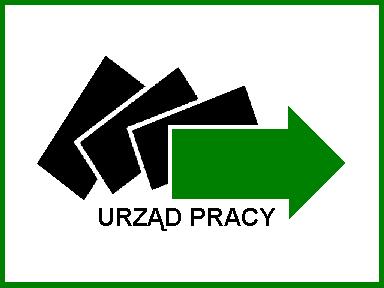